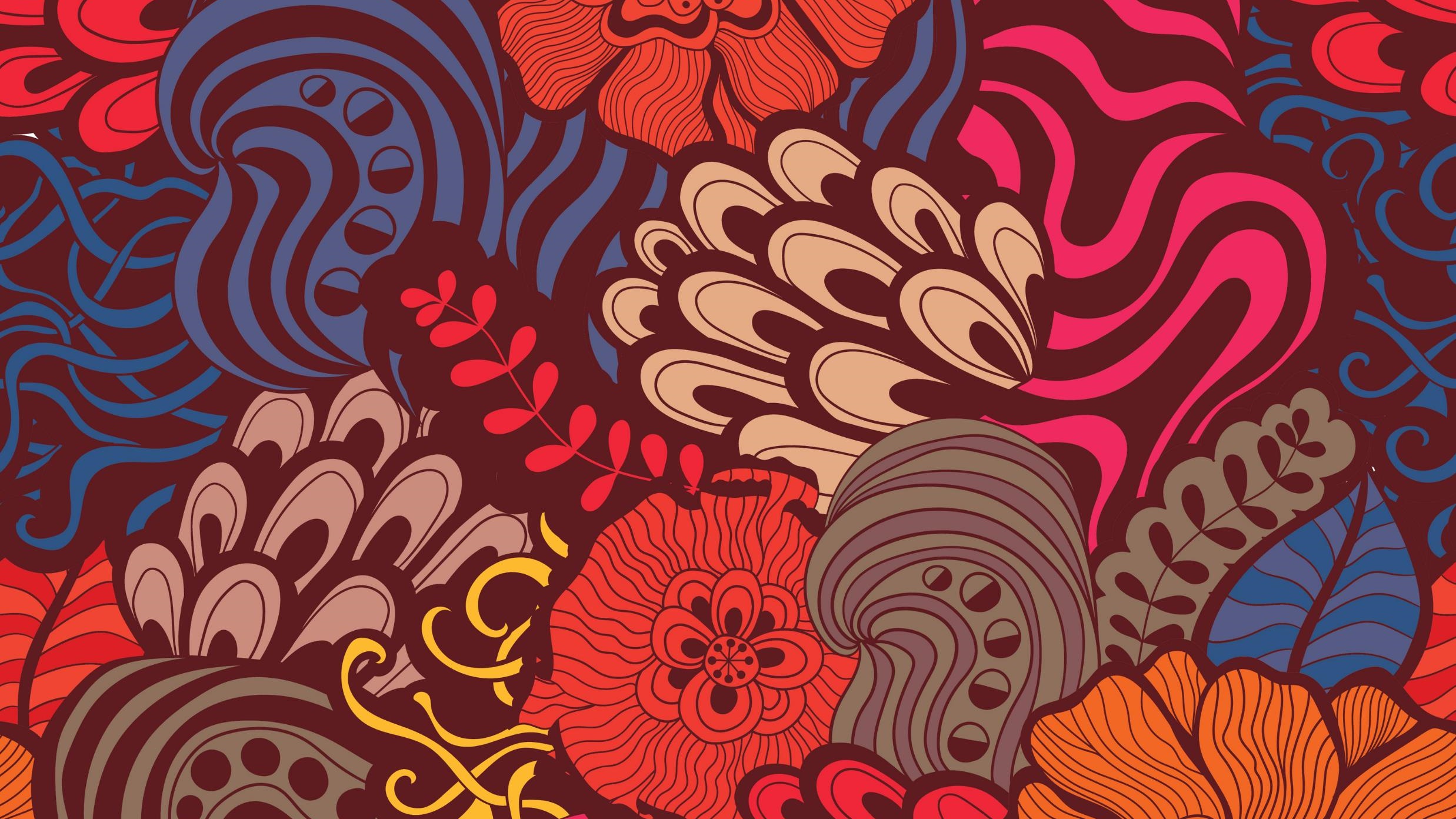 Title Lorem Ipsum
Sit Dolor Amet
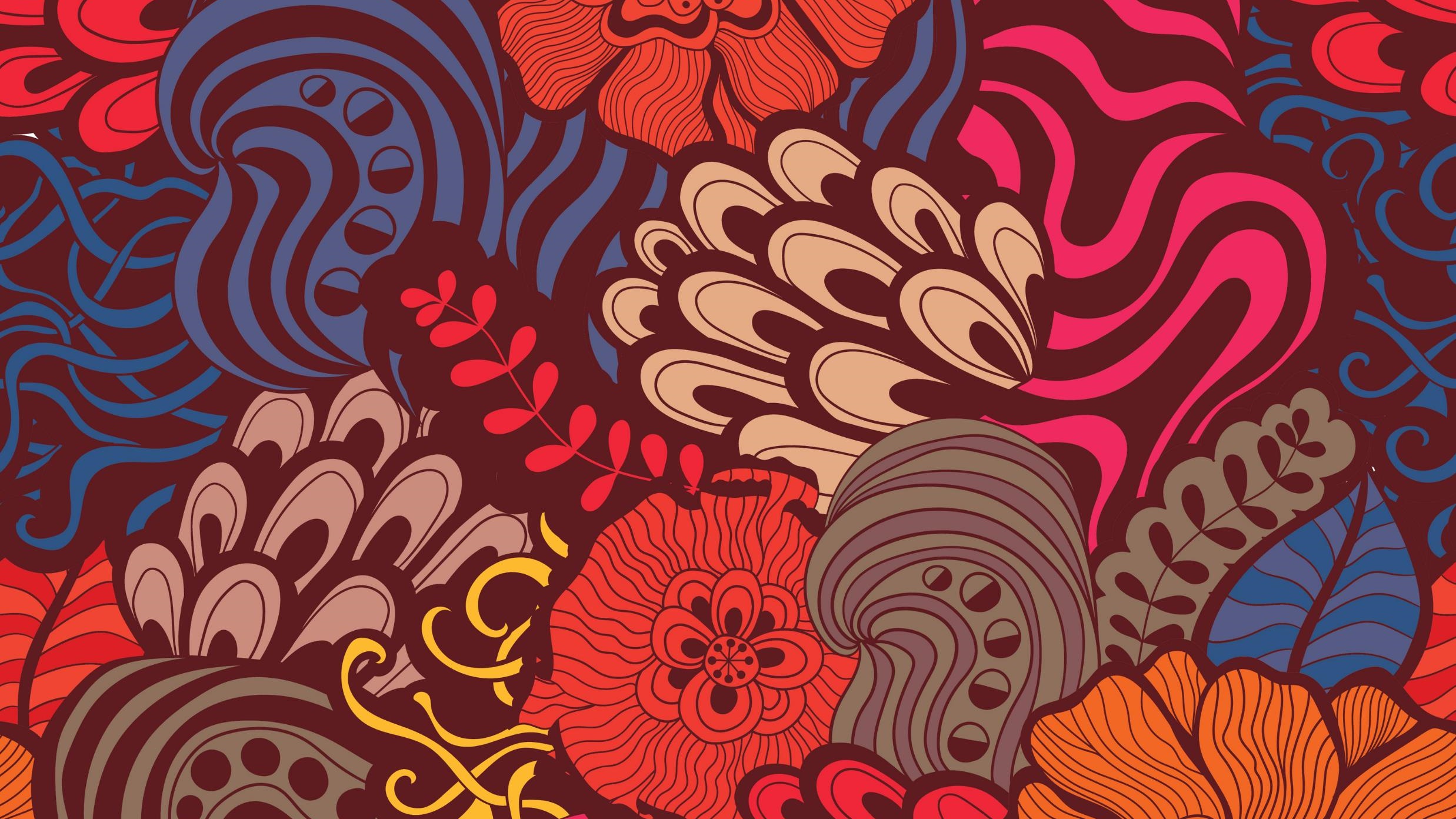 Title Lorem Ipsum Dolor
Výzkumná šetření
v oblasti sociální práce
Sociální práce se neobejde bez výzkumu
Výzkum zkvalitňuje praxi

Zkoumání praxe prohlubuje a zpřesňuje teorii
Etika výzkumu
Zkoumání reality v oblasti sociální práce vyžaduje vzhledem k cílovým skupinám 
(tedy i k respondentům a informantům) 
citlivý přístup.

Lidé bez přístřeší, lidé ve složitých životních situací, děti a mládež ze sociálně znevýhodněného prostředí, atd.
Vybraná témata z oblasti sociální práceRok 2008
16.02.2023
Rok 2009/2010
16.02.2023
Rok 2010
16.02.2023
ROK 2011
16.02.2023
ROK 2012
16.02.2023
Rok 2013
16.02.2023
Rok 2013
16.02.2023
Rok 2013 Diplomové práce
16.02.2023
Rok 2013
16.02.2023
Rok 2014
Název práce: Vstup muže do dospělosti jako symbol proměny
Michal Dobeš
Název práce:   Vnímání osamělosti z pohledu seniorů
Michaela Růžičková
Název práce:  Faktory vstupující do procesu práce v nízkoprahových zařízeních pro děti a mládež
Bc. Barbora Kubelková
Název práce:   Životní příběh – cesta ke specifickému prožívání stáří
Bc. Lenka Kohnová
Rok 2014
16.02.2023
Rok 2015
Název práce:  Nelehká role pečujícího aneb můj příbuzný má Alzheimerovu chorobu
Jméno autorky: Bc. Markéta Banková
Název práce:  Přínos supervize pro pracovníky nízkoprahových služeb v přímé práci s klienty
Jméno autorky: Bc. Ingrid Cmielová
Název práce: Inkluze lidí s autismem přináší výhody všem
Jméno autorky: Bc. Linda Haikerová
Název práce: Rituály v rodině aneb vychovávejme rituály
Jméno autorky: Bc. Iva Londinová
Název práce: Problémy rodinných příslušníků jako příčina zadluženosti seniorů
Jméno autorky: Bc. Lenka Vráželová
Rok 2015
Název práce:  Ageismus aneb Senioři jako „druhořadí“ občané?
Jméno autorky: Bc. Michaela Minksová
Název práce:  Náročné životní situace nezletilých romských matek
Jméno autorky: Bc. Marcela Nosálová
Název práce: Dlouhověcí lidé od 90 let a jejich pohled na současný svět
Jméno autorky: Bc. Tereza Součková
Název práce: Sociální pracovníci z intervenčních center – vhled do profese
Jméno autorky: Bc. Veronika Štočková
Rok 2016
Název práce:  Jak vnímají děti stáří a seniory  aneb o babičce a dědečkovi
Jméno autorky: Bc. Zuzana Duchaňová
Název práce:  Nedostatečná sociální opora aneb otec jako negativní determinant rodiny
Jméno autorky: Bc. Lenka Ďulíková
Název práce:  Problematika vztahů mezi seniory a mládeží očima adolescentů
Jméno autorky: Bc. Gabriela Troppová
Název práce:  Skrytý potenciál školní družiny
Jméno autorky: Bc. Simona Řádková
Rok 2016
Název práce:  Integrace přistěhovalců v České republice.  Příběhy Kačjinů.
Jméno autorky: Bc. Alena Piklová
Název práce: Šikana na pracovišti jako problém současného školství
Jméno autorky: Bc. Andrea Pekařová, Dis.
Název práce: Dopad domácího násilí na osobní život oběti
Jméno autorky: Bc. Věra Novotná
Název práce: Motivace k dobrovolnické činnosti
Jméno autorky: Marie Havlátová
Rok 2017
Název práce:  Můj život se změnil – příběhy pečujících členů rodiny o seniory
Jméno autorky: Bc. Alena Ježová
Název práce:  Narativní analýza přípravy na stáří z pohledu seniorů
Jméno autorky: Bc. Eva Pinďáková
Název práce: Z Kultury chudoby do Kulturního kapitálu aneb známe jednu z cest 
Jméno autorky: Bc. Štefan Grinvalský
Rok 2017
Název práce:   Děti a technologie aneb je to o rodičích
Jméno autorky: Bc. Hana Havelková
Název práce: Ztráta partnera ve vyšším věku aneb Jak dál?
Jméno autorky: Bc. Marie Doubravová
Název práce:   MUSLIMOVÉ V POHYBU: PERSPEKTIVA SOUŽITÍ V EVROPSKÉM PROSTORU A V ČR
Jméno autorky: Bc. Pavla Karešová
Rok 2018
Název práce: Jak děti z dětského domova pohlíží na stáří
Jméno autorky: Bc. Veronika Mácová
Název práce:  Učitelská profese jako zrcadlo společenských změn
Jméno autorky: Bc. Renata Králová
Název práce: Spolková činnost jako prostředek rozvoje společnosti
Jméno autorky: Aneta Macounová
Rok 2018
Název práce: Přežít krizi aneb cesta ke změně
Jméno autorky: Renata Blahová
Název práce: Spiritualita jako duchovní podstata školy
Jméno autorky: Kamila Kepková
Název práce:   Specifika dospívání u lidí žijících v sociálně vyloučených lokalitách
Jméno autorky: Bc. Alena Horká
Název práce: Náročná situace rodin s dítětem s PAS a možné využití nových přístupů při práci s dítětem
Jméno autorky: Kateřina Štěpařová
Rok 2019 - 2020
Název práce: Žák s lehkým mentálním postižením v běžné škole aneb inkluze jako šance pro všechny, jméno autorky: Michaela Černá
Název práce: 	Romská žena v osidlech sociálního vyloučení
Jméno autorky: 	Bc. Petra Švarcová
Název práce: 	Dětství a dospívání ve střídavé péči aneb snažily jsme se obstát
Jméno autorky: 	Bc. Renata Blahová
Název práce: 	Drogy v životě žen aneb Vězením k normálnímu životu
Jméno autorky: 	Bc. Kateřina Houserová
Název práce: Dospívající s mentálním postižením v prostředí výchovného ústavu aneb jinakost jako bariéra začlenění, jméno autora: 	Ladislav Rosecký
Rok 2020 - 2021
Název práce: 		Komunitní pospolitost v projektu Symbios
 Jméno autorky: 	Bc. Sylva Machálková
Název práce: 		Nelehká profese pracovníků sociálních služeb
Jméno autorky: 	Lucie Hradecká
Název práce: 		Příběhy lidí s předlužením aneb bez rodiny nelze obstát
Jméno autorky: 	Karolína Píšová
Název práce: 	Spokojené stáří v domově pro seniory aneb rodina a víra jako důležitá součást adaptace
Jméno autorky: 	Lucie Kratochvílová
Rok 2020
Název práce: 	Náhled do profese pracovníků ZDVOP v přímé péči aneb jak se vyvarovat syndromu vyhoření
Jméno autora: 	Bc. Tomáš Štěrba
Název práce: Utváření hodnot v životech žen pracujících v pomáhajících profesích
Jméno autorky: Bc. Jana Svobodová
Název práce: 		Zkušenosti rodičů a pedagogických pracovníků s využitím Dennyho metody pro dítě s PAS
Jméno autorky: 	Bc. Kateřina Štěpařová
Název práce: 	Takhle už ne! aneb žitá zkušenost jedinců z neúplných rodin, jméno autorky: 	Mgr. Daniela Kajzarová
Název práce:  Porucha příjmu potravy jako nemoc sebestřednosti aneb v zajetí vlastního těla
Jméno autorky: Lenka Štěrbová
Rok 2020
Gluchová, Petra. Kvalita sociálně aktivizační služby se seniory na pobočkách České unie neslyšících
Krausová, Anna. Dospívání v obtížné životní situaci aneb rozvod jako zásadní zlom
 Lucie Hradecká,  Nelehká profese pracovníků sociálních služeb
Almedina Alrawi. Kam patří? Dilema mladých muslimů z multikulturních manželství.
Lorenzová Aneta.  Praktikující Falun Gongu a jejich cesta osobnostního rozvoje
2021/2022
Bc. Petra Švarcová, Romská žena v osidlech sociálního vyloučení
Anna Dalecká – Jaké je to být pěstounem
Sylva Machálková - Komunitní pospolitost v projektu Symbios
Alena Juhaňáková - Role dětského domova ve vysokoškolském studiu
Klára Stajnerová – Źivot s ALS
Rok 2022
Význam skupinové psychoterapie v léčbě duševních onemocnění u mladých dospělých
Natálie Dvořáčková, bakalářská práce, 23. 1. 2023
Komplexní zhodnocení situace romského vysokoškoláka v ČR
Anna Filípková, bakalářská práce, 22. 6. 2022
Cesty romských studentů za vzděláním
Bc. Aneta Zetková, diplomová práce, 8. 6. 2022
Autorita učitele ve výchovném ústavu
Bc. Vlastimil Beneš, diplomová práce, 7. 6. 2022
Dětský domov jako cesta k lepšímu vzdělání.
Anna Dvořáčková, bakalářská práce, 31. 5. 2022
O učitelích, rodině a dětech na bojišti sociálních útrap
Josef Brabec, bakalářská práce, 31. 5. 2022
Aktivizace seniorů ve městě Olešnice
Barbora Weisová, DiS., bakalářská práce, 31. 5. 2022
Život jedince poznamenaný rozvodem rodičů
Jana Zavřelová, bakalářská práce, 30. 5. 2022
NZDM jako bezpečný prostor v životě dospívajícího klienta
Žaneta Hrabcová, diplomová práce, 25. 5. 2022
Cizinci a jejich zkušenosti se vzděláváním dětí v českých školách
Bc. Almedina Alrawi, diplomová práce, 25. 5. 2022
Prostředí domova mládeže jako akcelerátor osobnostního růstu
Monika Špinarová, bakalářská práce, 4. 6. 2021
Role dětského domova ve vysokoškolském studiu
Alena Juhaňáková, DiS., bakalářská práce, 2. 6. 2021
Matky samoživitelky jako pěstounky
Dominika Michnová, bakalářská práce, 1. 6. 2021
Jaké to je být pěstounem
Anna Dalecká, bakalářská práce, 31. 5. 2021
Cochemská praxe a její využití pohledem OSPOD MěÚ Kyjov
Bc. Lucie Raisiglová, DiS., diplomová práce, 24. 5. 2021
Výzkum jako zážitek
16.02.2023